SAT Mystery Pictures
Lesson 1-4
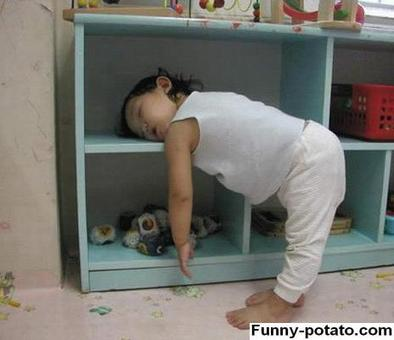 1
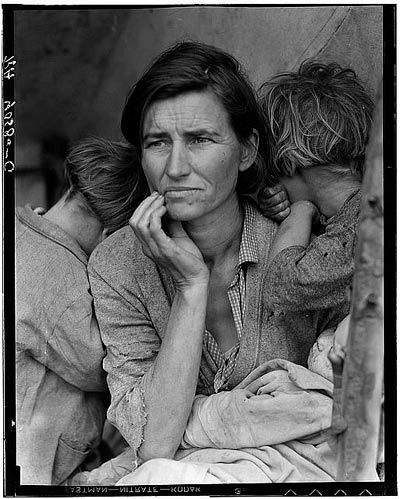 2
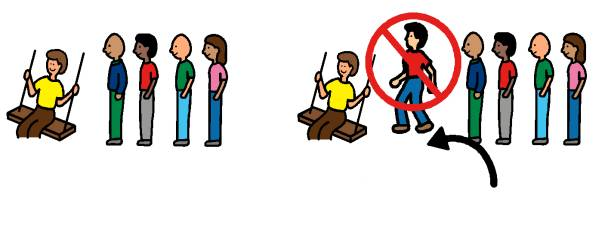 Hey! That’s not fair! He cut the line!
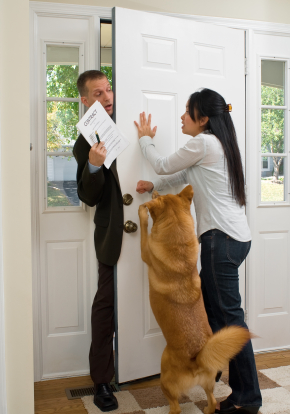 3
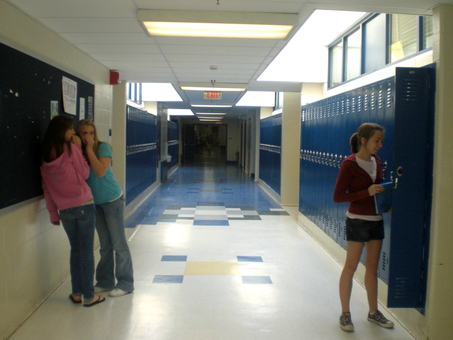 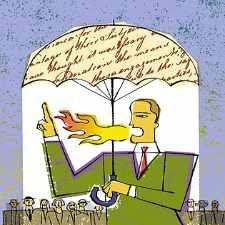 4
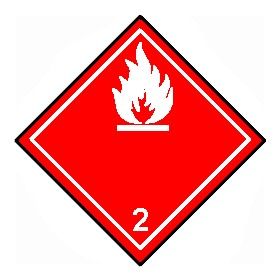 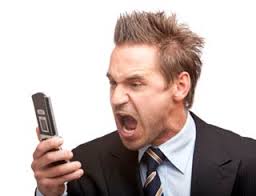 5
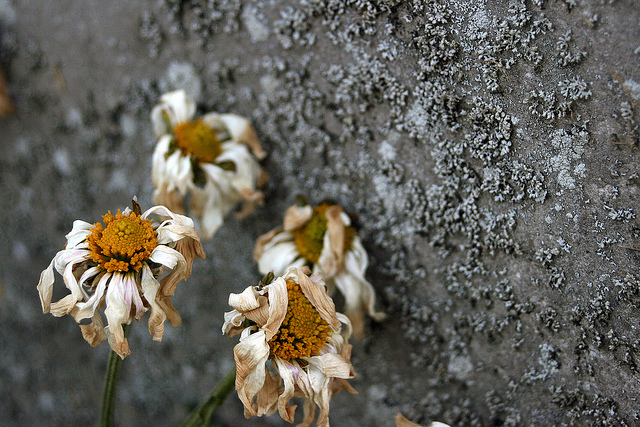 6
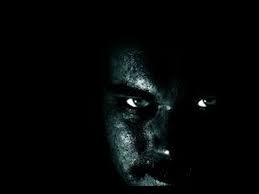 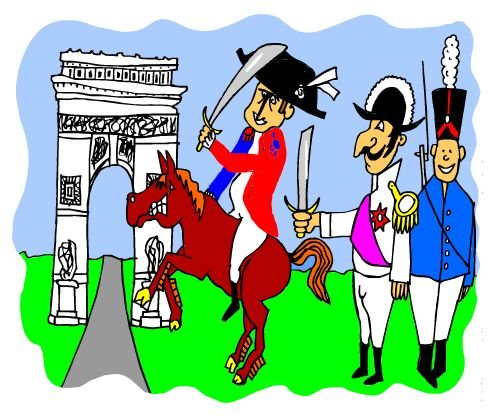 7
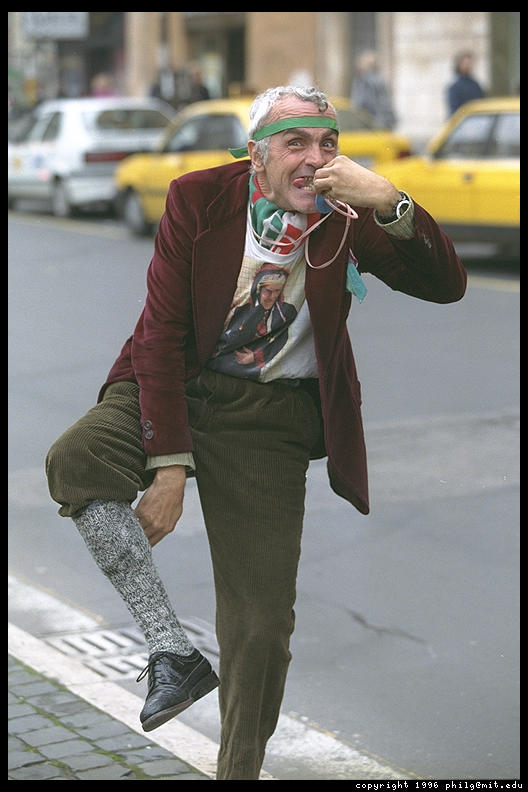 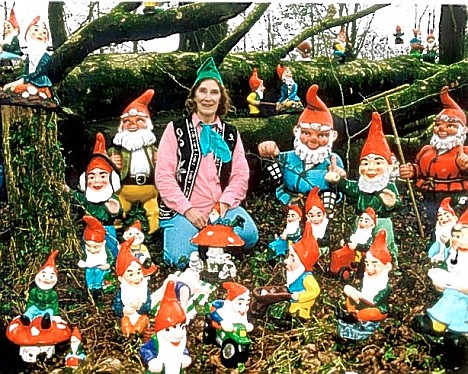 8
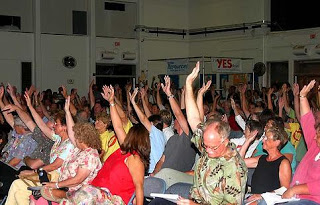 9
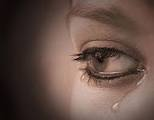 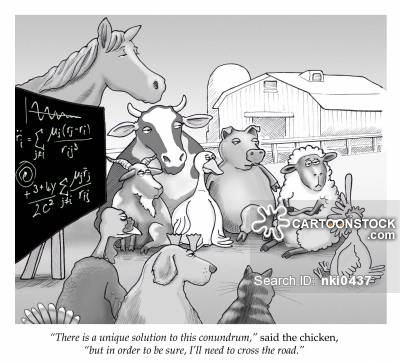 http://www.cnstockphoto.com/conundrum-pyramidion-1160601.html
Lethargic
Destitute
Bumptious
Vilify
Volatile
Wither
Usurp
Eccentric
Unanimous
Answers